Cooking for one
Explicit teaching
NSW Department of Education
Quarters paper folding – part 1
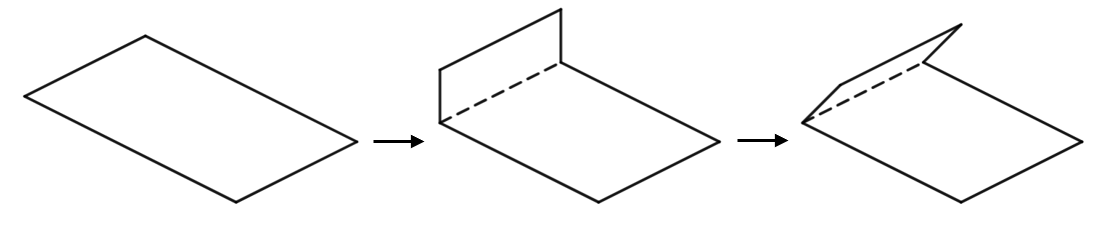 2
Quarters paper folding – part 2
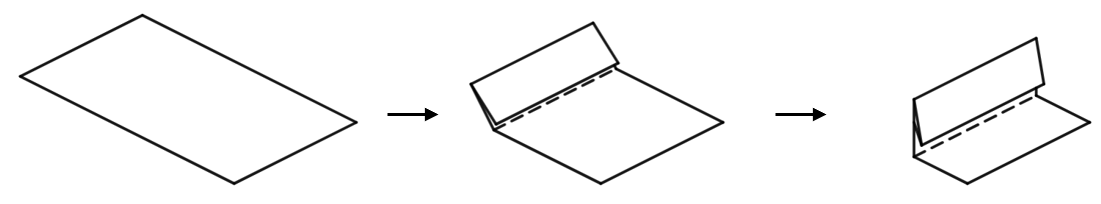 3
Quarters paper folding – part 3
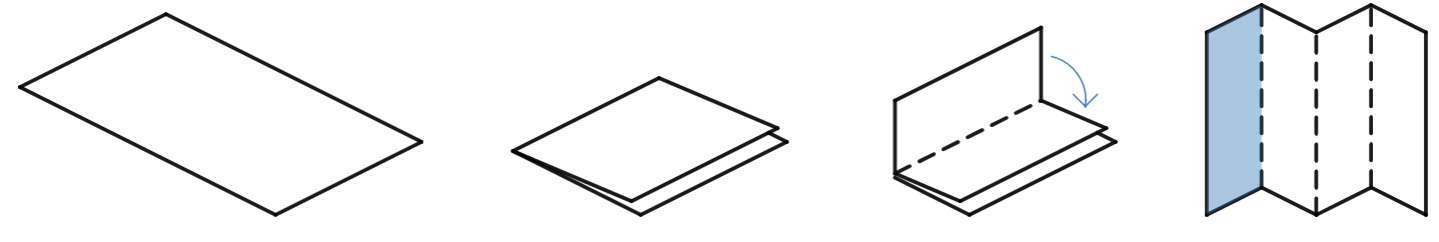 4
Quarters paper folding – part 4
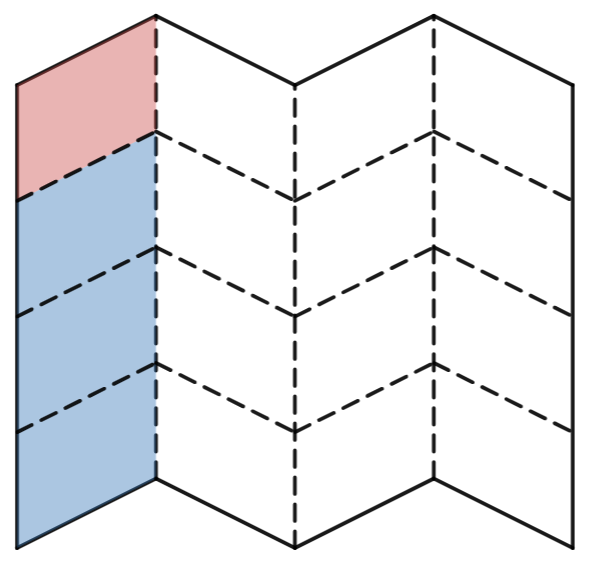 5
Multiplying fractions – example 1
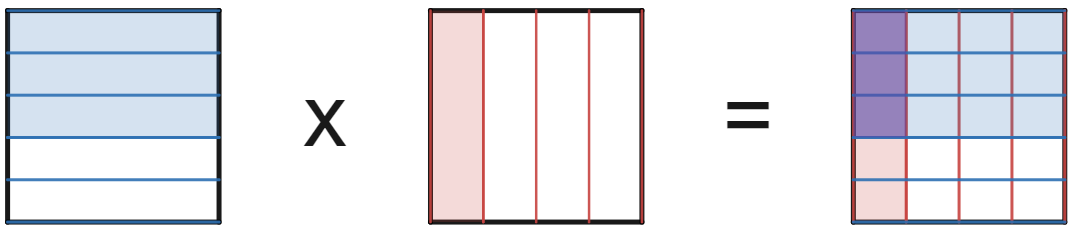 6
Multiplying fractions – prompts
Why do we represent one fraction horizontally and the other vertically?
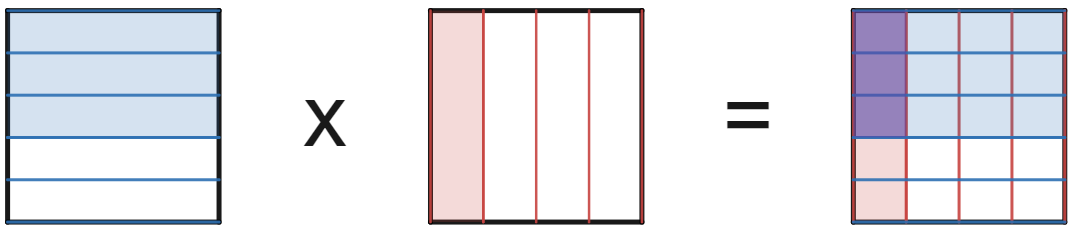 Why is the denominator in the answer equal to 4 x 5?
Where have the 3 and the 20 come from?
7
Your turn – question 1
8
Your turn – solution 1
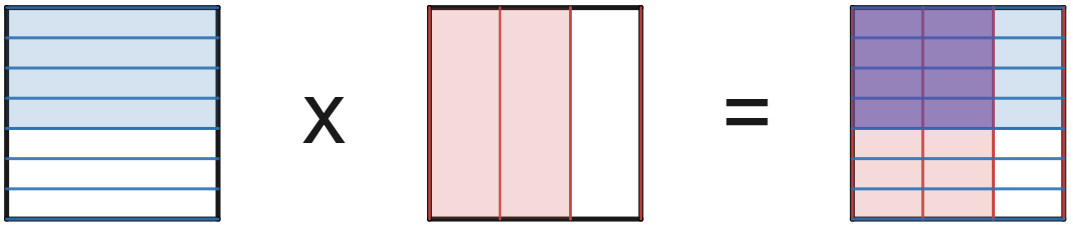 9
Multiplying fractions – example 2
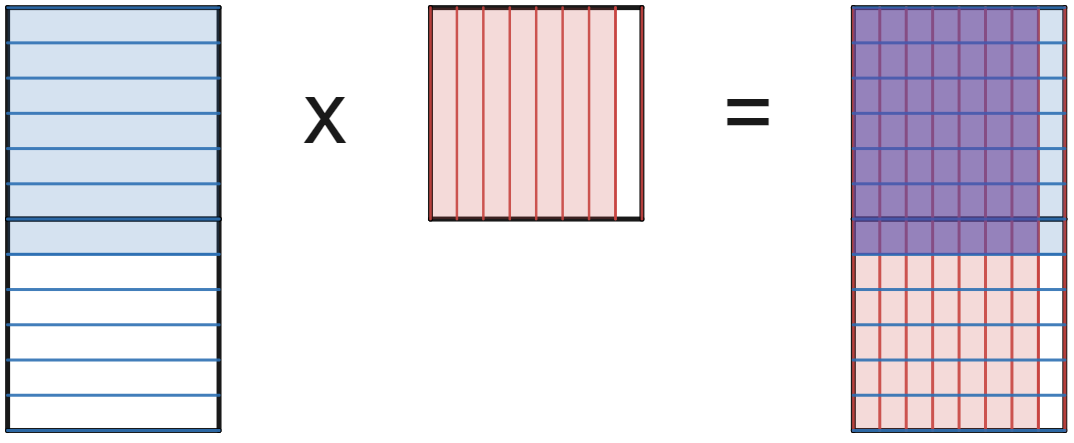 10
Multiplying fractions– prompts 2
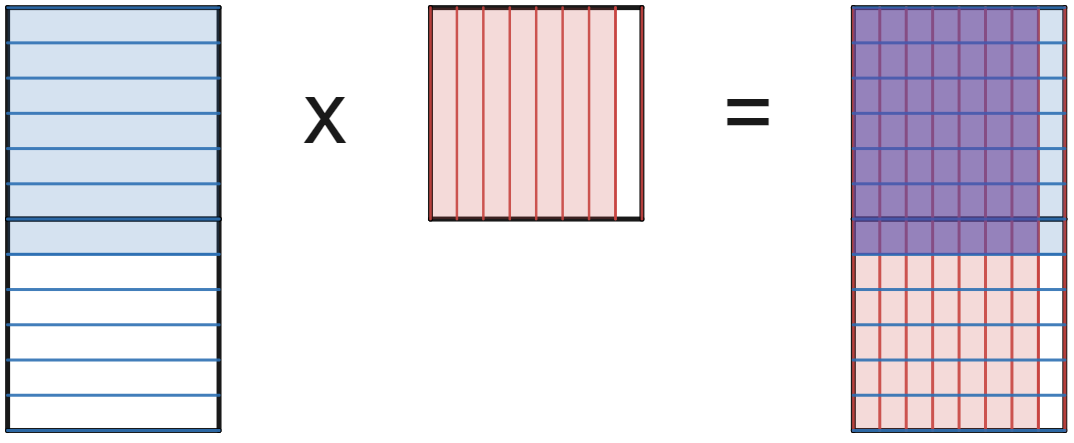 What value does one large black square represent?
11
Your turn – question 2
12
Your turn – solution 2
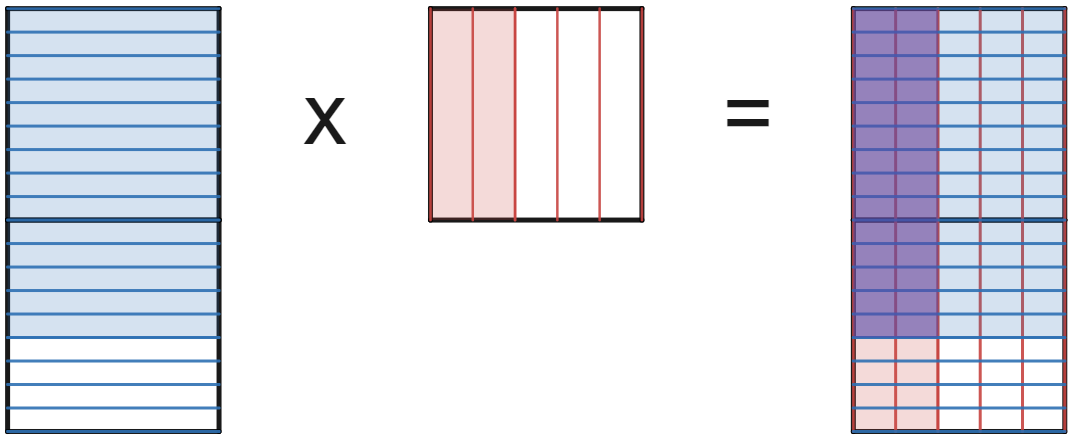 13
Multiplying decimals – example 3
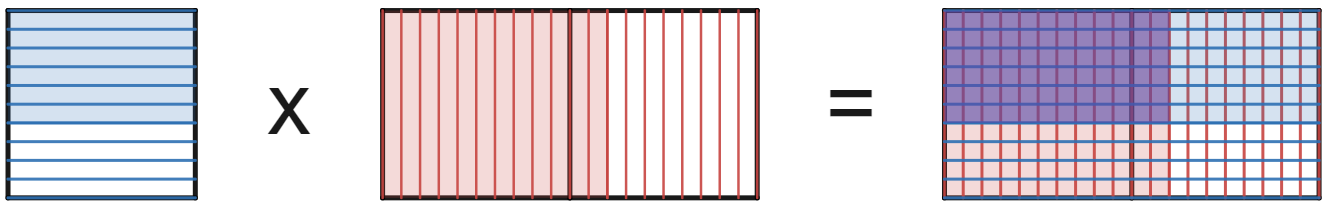 14
Multiplying decimals – prompts 3
When multiplying decimals, how do we split our whole?
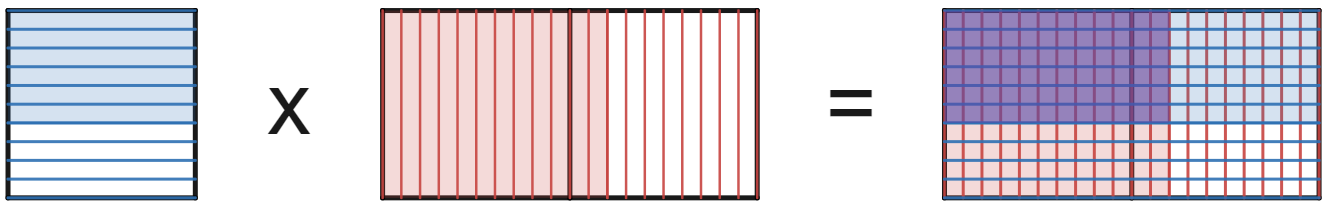 What is the value of each square? How many squares are highlighted purple?
15
Your turn – question 3
16
Your turn – solution 3
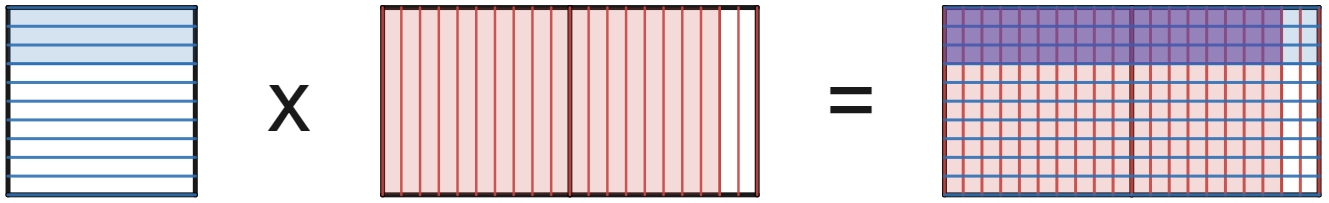 17
Open middle problem
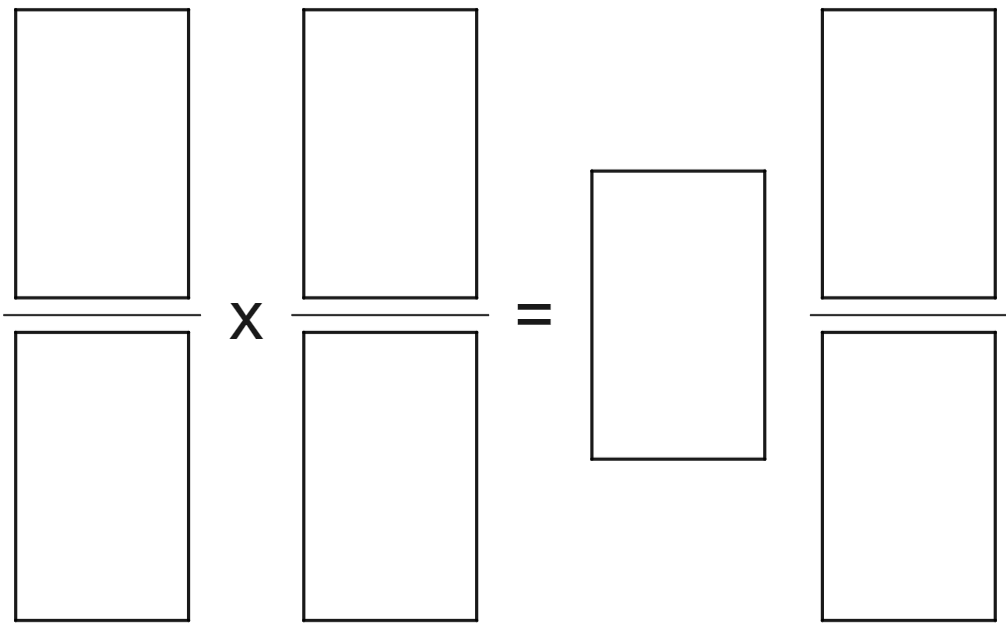 Use the integers 1–9 at most once each to make a true equation.
18
Open middle problem – sample solution
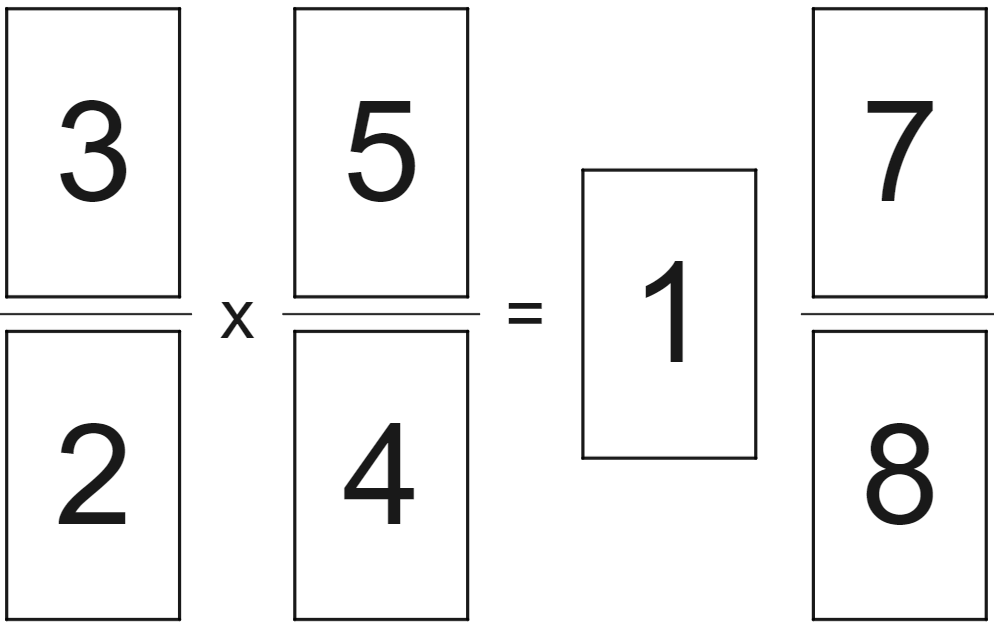 19